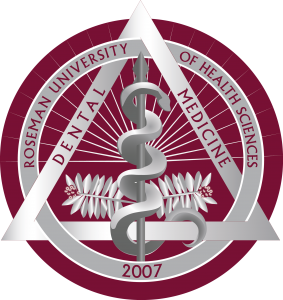 Association of Asthma with Oral Health in Different Age Groups
Jody Chiang, Amir Mohajeri, Joseph Cheever, Frank W. Licari, Man Hung
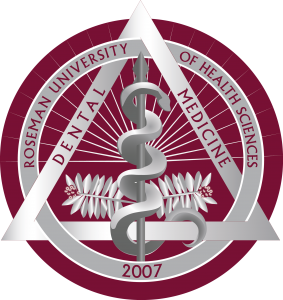 INTRODUCTION
RESULTS
A growing public health problem, asthma affects over 300 million people worldwide.
In the United States, 25.2 million or 7.8% of the population had asthma in 2020.
The relationship of asthma with oral conditions has been the subject of debate among dental practitioners.
The aim of this study is to evaluate the association of asthma with oral health in different age groups.
69.9 million children aged 1 to 17 years (mean=9.13 years), 198.7 million adults aged 18-64 years (mean=41 years), and 48.4 million older adults aged 65+ (mean=73 years) participated in the study. 
Respondents in all age ranges were primarily non-Hispanic white.
Most of the sample had satisfactory oral health and no history of asthma.
Odds of unsatisfactory oral health for children and adults for those with asthma are at higher odds compared to those without asthma. 
Asthma was associated with an increased risk of unsatisfactory oral health in children and adults (p<0.05), but not in older adults.
METHODS
Data on self-rated oral outcomes &  asthma were obtained from NHANES during 2017-2018.
Demographic variables consisted of all age ranges, gender, race/ethnicity and family poverty income ratio.
Chi-square tests and logistic regressions were performed to examine the association of oral health with general health.
The odds ratio (OR) and 95% confidence interval (CI) were reported.
CONCLUSION
Significant relationships were found between asthma and oral health. 
Asthmatic patients may be at a higher risk of developing dental diseases.
This study points to the importance of developing preventive oral health programs for individuals with asthma for both dental and medical personnel.
ACKNOWLEDGEMENT
Roseman University College of Dental Medicine 
Clinical Outcomes Research and Education
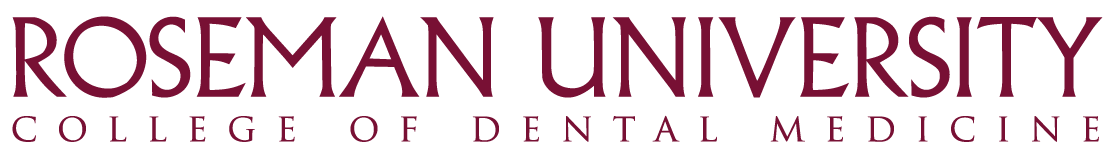 [Speaker Notes: https://www.cdc.gov/asthma/most_recent_national_asthma_data.htm]